５ Guiding Principles
The Pursuit of Peace
The Creation of New Forms of Knowledge
The Nurturing of Well-Rounded Human Beings
Collaboration with the Local, Regional, and International Community
Continuous Self-Development
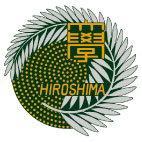 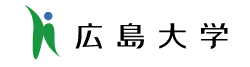 The MOT and Venture Business
Intensive Course of
Prof. Takao Ito, 
Doctor of Economics, PH.D. of Engineering, 
Graduate School of Advanced Science and Engineering, Hiroshima University
E-Mail: itotakao@Hiroshima-u.ac.jp
1
Schedule
2
Topic 9 Motivation
Motivation
Chapter
Pay Raise Worksheet
April Knepper is the new supervisor of an assembly team. It is time for her to make pay raise allocations for her subordinates. She has been budgeted $30,000 to allocate among her seven subordinates as pay raises. There have been some ugly grievances in other work teams over past allocations, and so April has been advised to base the allocations on objective criteria that can be quantified, weighted, and computed in numerical terms. After she makes her allocations, April must be prepared to justify her decisions. All of the evaluative available to April are summarized as follows:
Instructions
1. working in small groups, complete the Pay Raise Worksheet.
2. After the class reconvenes, group spokespersons present group findings.
Thank you for your attention!